ВИВЧАЄМО ДОРОЖНІ ЗНАКИПОПЕРЕДЖУВАЛЬНІ ЗНАКИ
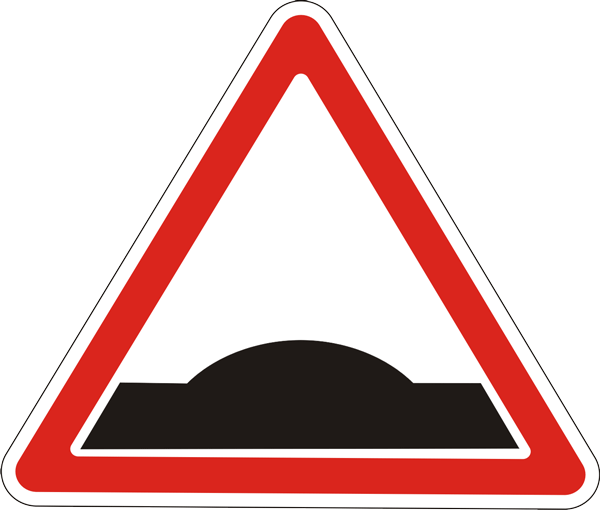 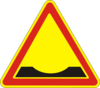 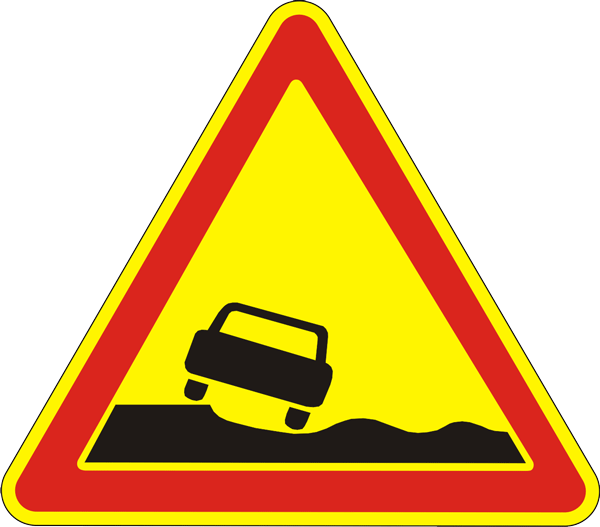 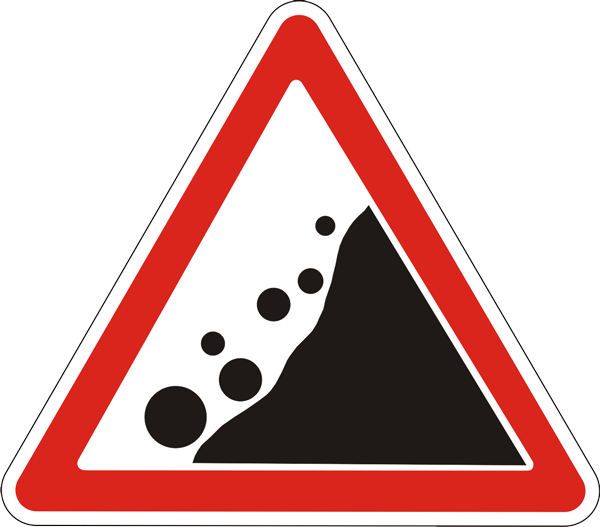 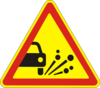 Заняття   
23.03.2021
Підготував: Ремизовський    Василь Васильович
Пагорб
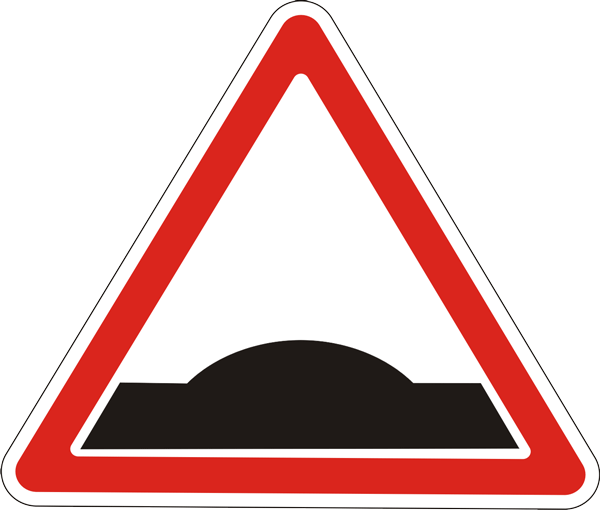 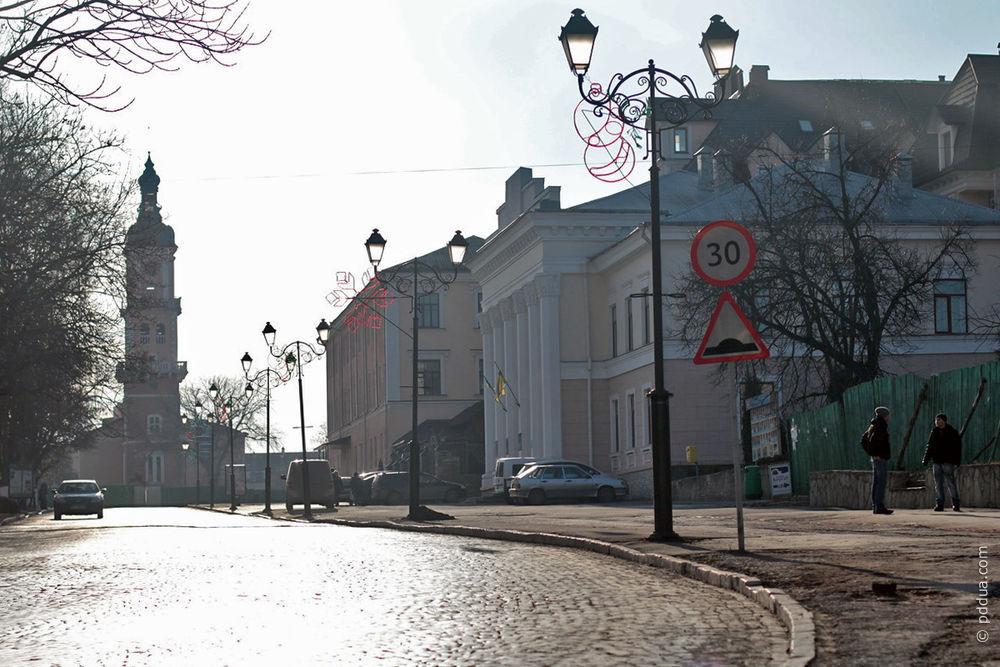 Ділянка дороги з буграми, напливами чи неплавним стикуванням конструкцій мостів. 
Знак також може застосовуватися перед штучно створюваними буграми у місцях, 
де необхідно примусово обмежити швидкість руху транспортних засобів 
(небезпечні виїзди з прилеглих територій, місця з інтенсивним рухом дітей через 
дорогу тощо).
Попереджувальний знак установлюється поза населеними пунктами на відстані 
150–300 м, у населених пунктах — на відстані 50–100 м до початку небезпечної 
ділянки. У разі потреби знак встановлюється і на іншій відстані, яка зазначається 
на табличці   .
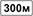 Вибоїна
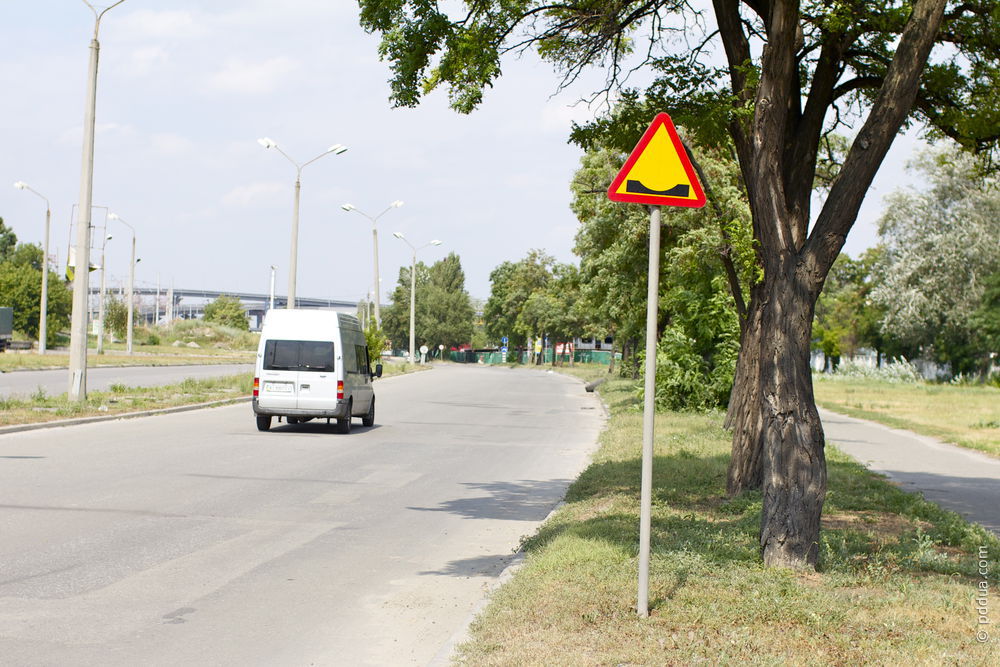 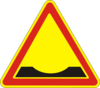 Ділянка дороги з вибоїнами чи просіданнями дорожнього покриття на проїзній 
частині.
Попереджувальний знак установлюється поза населеними пунктами на відстані 
150–300 м, у населених пунктах — на відстані 50–100 м до початку небезпечної 
ділянки. У разі потреби знак встановлюється і на іншій відстані, яка зазначається 
на табличці   . 
Знак — тимчасовий і встановлюється на період, необхідний для виконання 
відповідних робіт на дорозі.
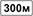 Небезпечне узбіччя
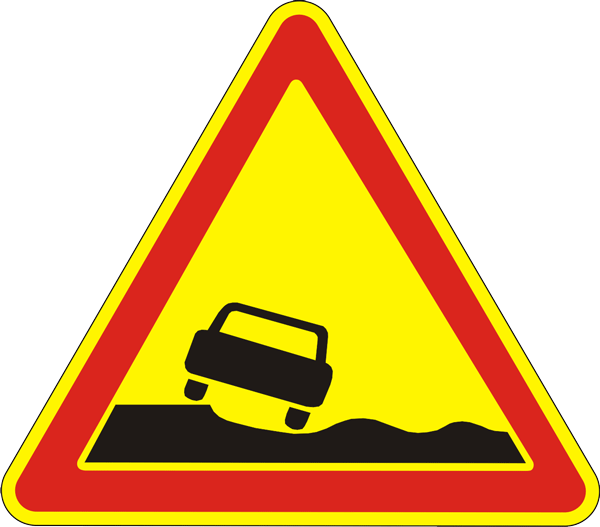 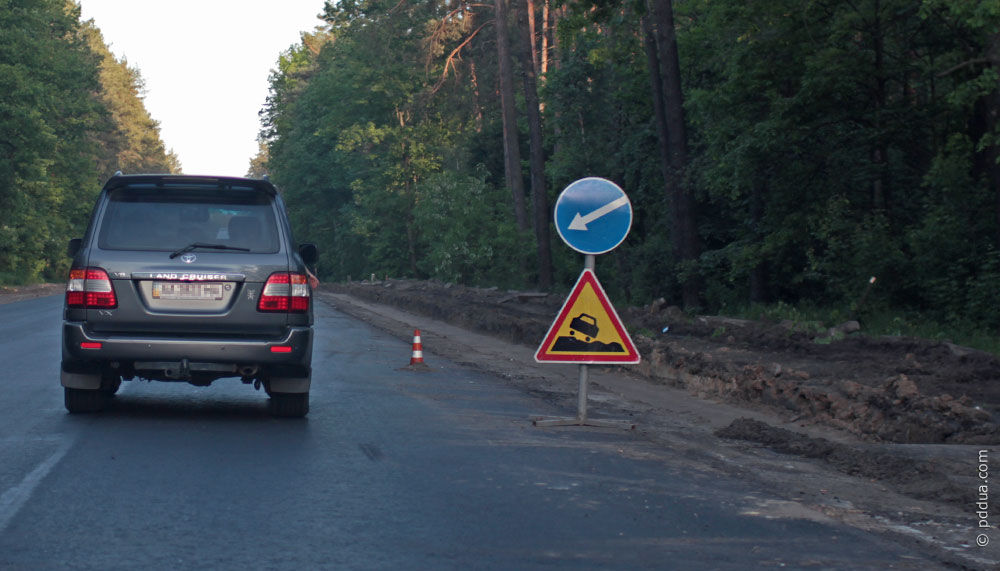 Підвищене, занижене, зруйноване узбіччя або узбіччя, на якому виконуються 
ремонтні роботи.Попереджувальний знак установлюється поза населеними 
пунктами на відстані 150–300 м, у населених пунктах — на відстані 50–100 м 
до початку небезпечної ділянки. У разі потреби знак встановлюється і 
на іншій відстані, яка зазначається на табличці   . Поза населеними пунктами знак повторюється. 
Наступний знак встановлюється на відстані щонайменше 50 м до початку 
небезпечної ділянки. 
Знак — тимчасовий і встановлюється на період, необхідний для виконання 
відповідних робіт на дорозі.
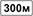 Викидання кам’яних        матеріалів
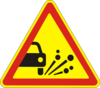 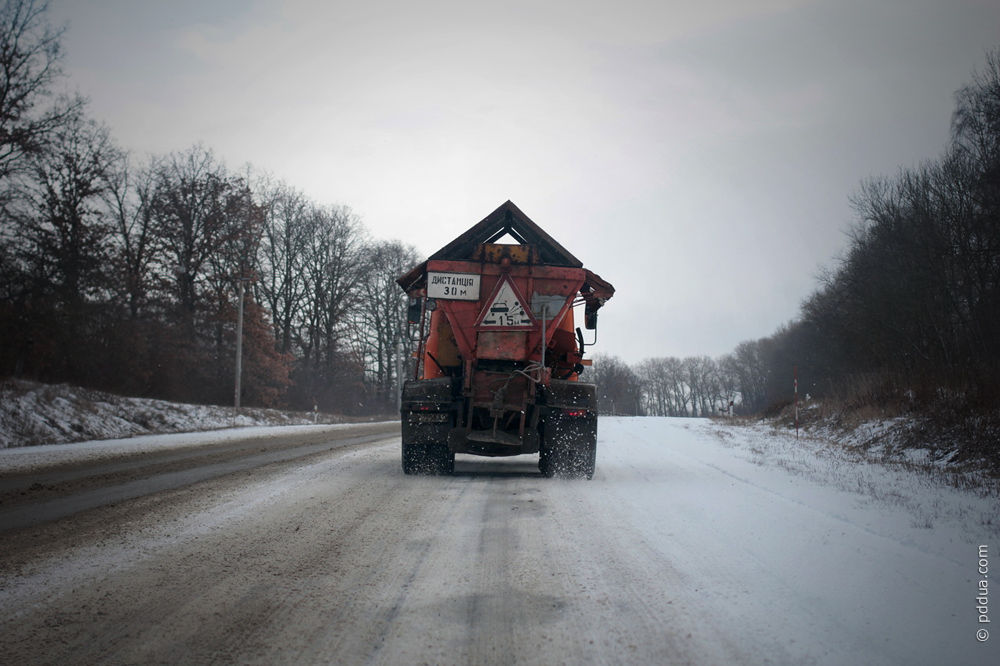 Ділянка дороги, на якій можливе викидання гравію, щебеню тощо з-під коліс 
транспортних засобів.
Попереджувальний знак установлюється поза населеними пунктами на відстані 
150–300 м, у населених пунктах — на відстані 50–100 м до початку небезпечної
 ділянки. У разі потреби знак встановлюється і на іншій відстані, яка зазначається 
на табличці   .   . Поза населеними пунктами знак повторюється. 
Наступний знак встановлюється на відстані щонайменше 50 м до початку 
небезпечної ділянки. 
Знак — тимчасовий і встановлюється на період, необхідний для виконання
 відповідних робіт на дорозі.
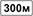 Падіння каміння
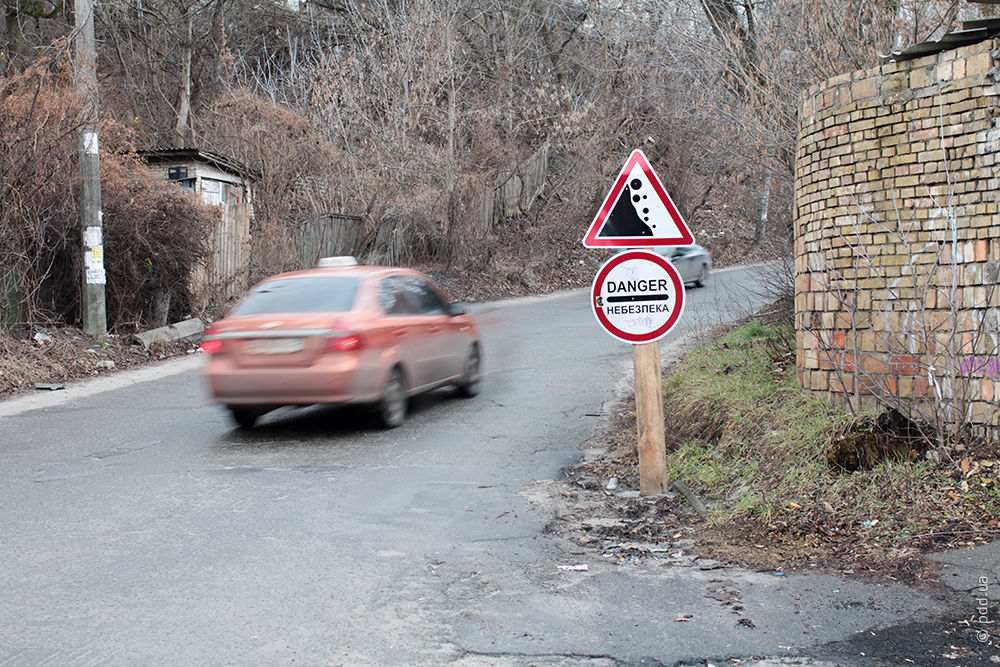 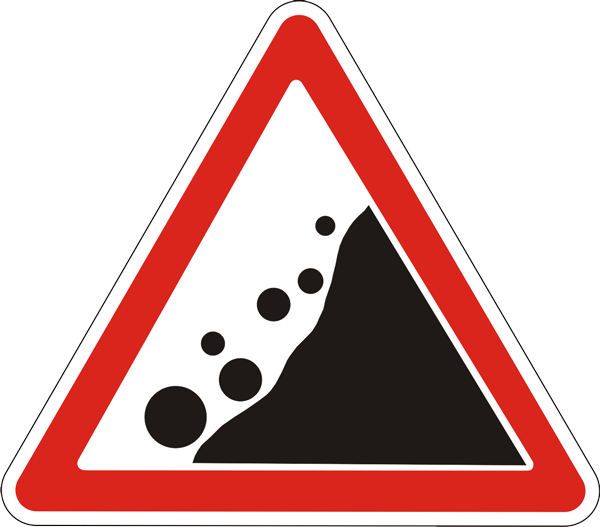 Ділянка дороги, на якій можуть бути падіння каміння, обвали, зсуви.
Попереджувальний знак установлюється поза населеними пунктами 
на відстані 150— 300 м, у населених пунктах— на відстані 50— 100 м до початку 
небезпечної ділянки. У разі потреби знак встановлюється і на іншій відстані, 
яка зазначається на табличці   . 
Поза населеними пунктами знак повторюється. 
Наступний знак встановлюється на відстані щонайменше 50 м до початку 
небезпечної ділянки.
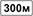